The Economic Progress of Italy
Salvatore Rossi
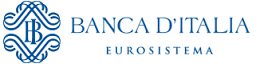 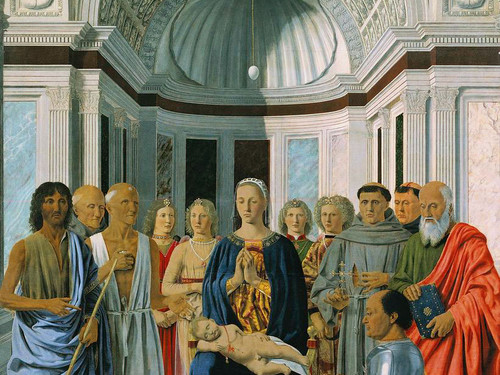 Piero della Francesca, Sacred Conversation, 1472
2
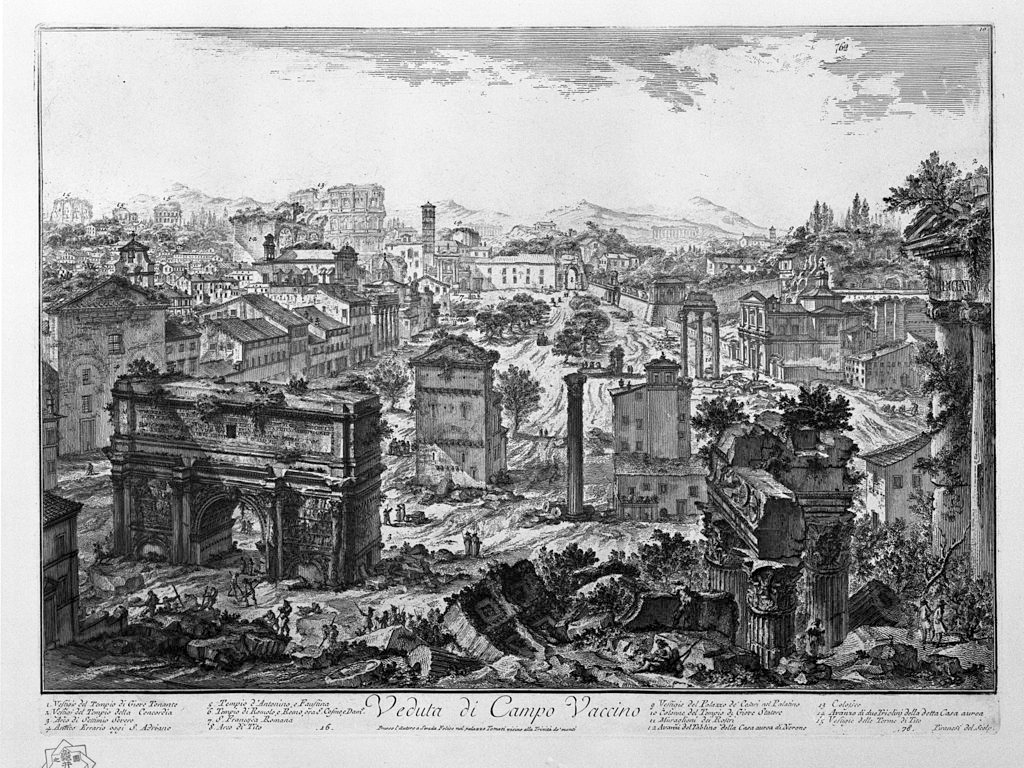 Giovanni Battista Piranesi, View of Rome, 1751
3
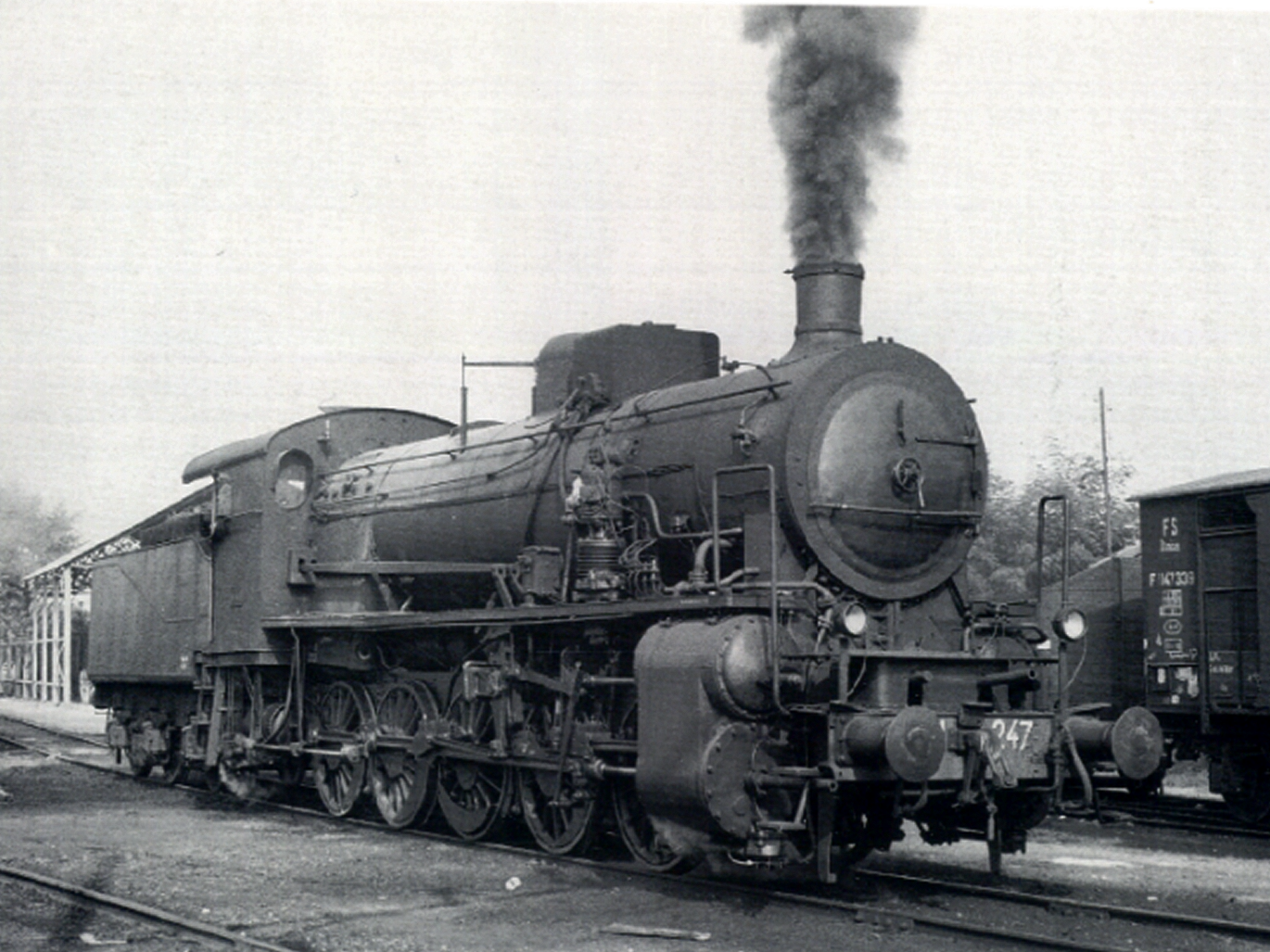 FS 470 Locomotive, produced by Officine Meccaniche di Milano, 1910
4
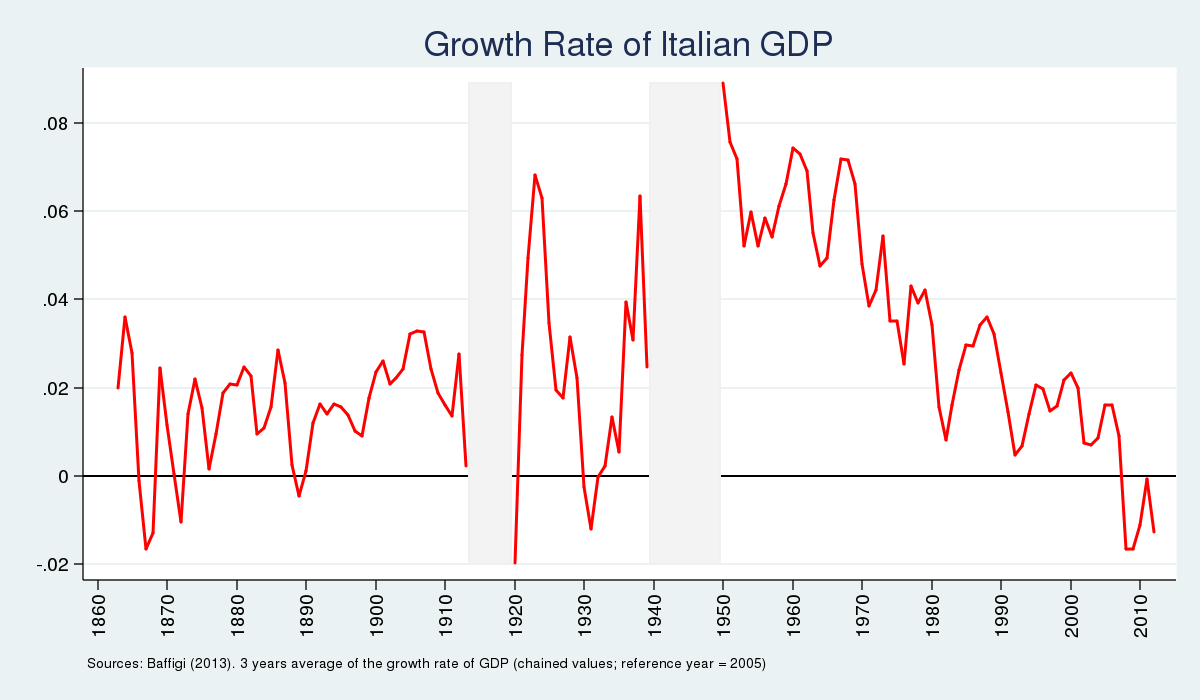 5
GDP Per Capita PPP Dollars (1995 = 100)
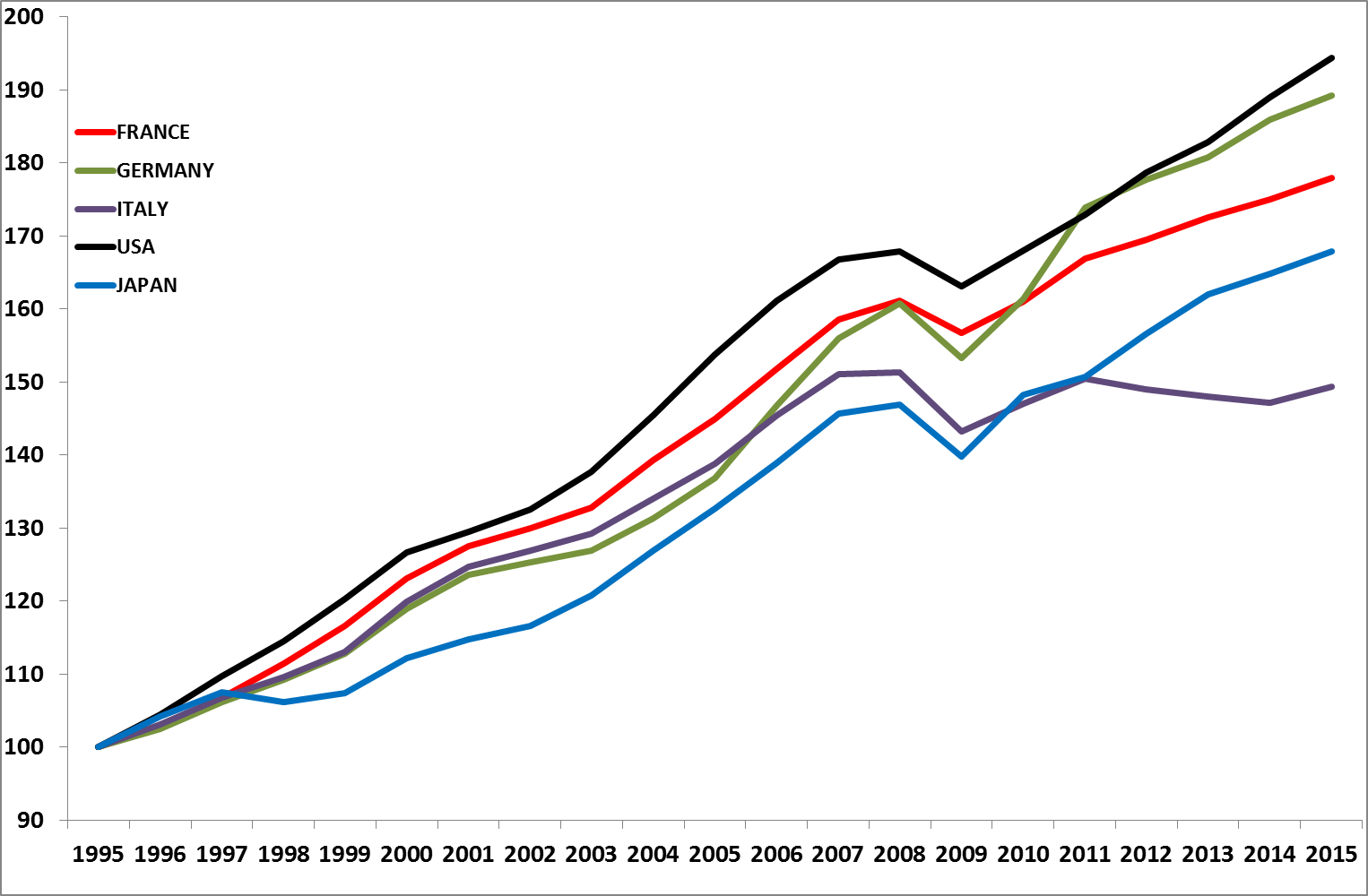 Source: IMF World Economic Outlook
6
Total Factor Productivity(1995=100)
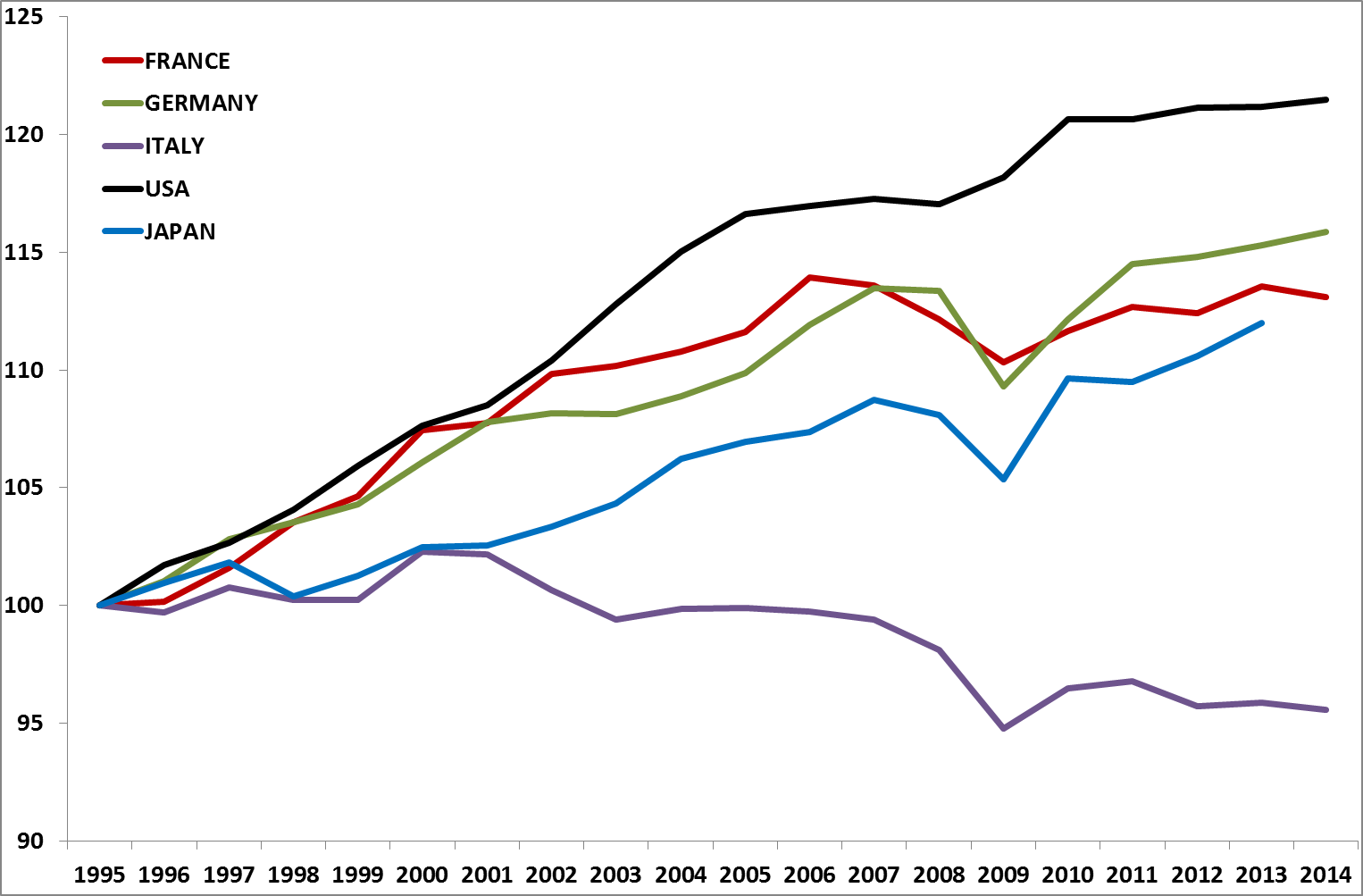 Source: OECD Productivity compendium indicators
7
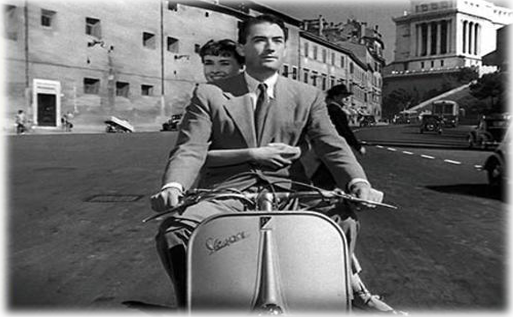 8
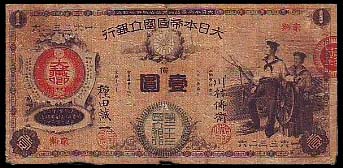 9